Indagine conoscitivaanno 2024
Dati Società Italiana di Chirurgia dell’Obesità e delle malattie metaboliche
Presidente G. NAVARRA
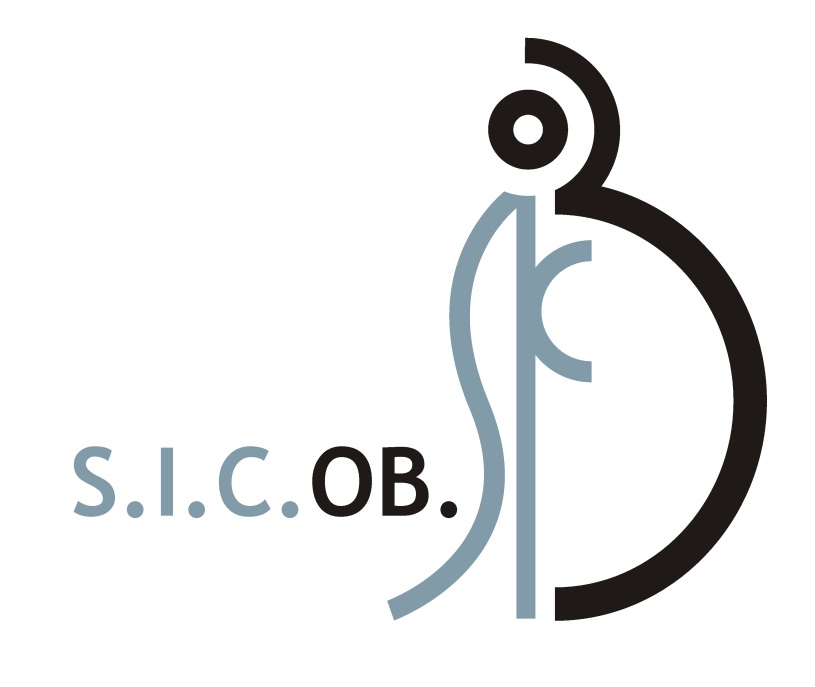 Dati aggiornati al 21 gennaio 2025
Centri SICOB Censiti dal 2008 al 2024
139 Centri SICOB hanno risposto all’indagine conoscitiva
Evoluzione del volume dei centri
Distribuzione dei 139 centri SICOB rispondenti nel 2024
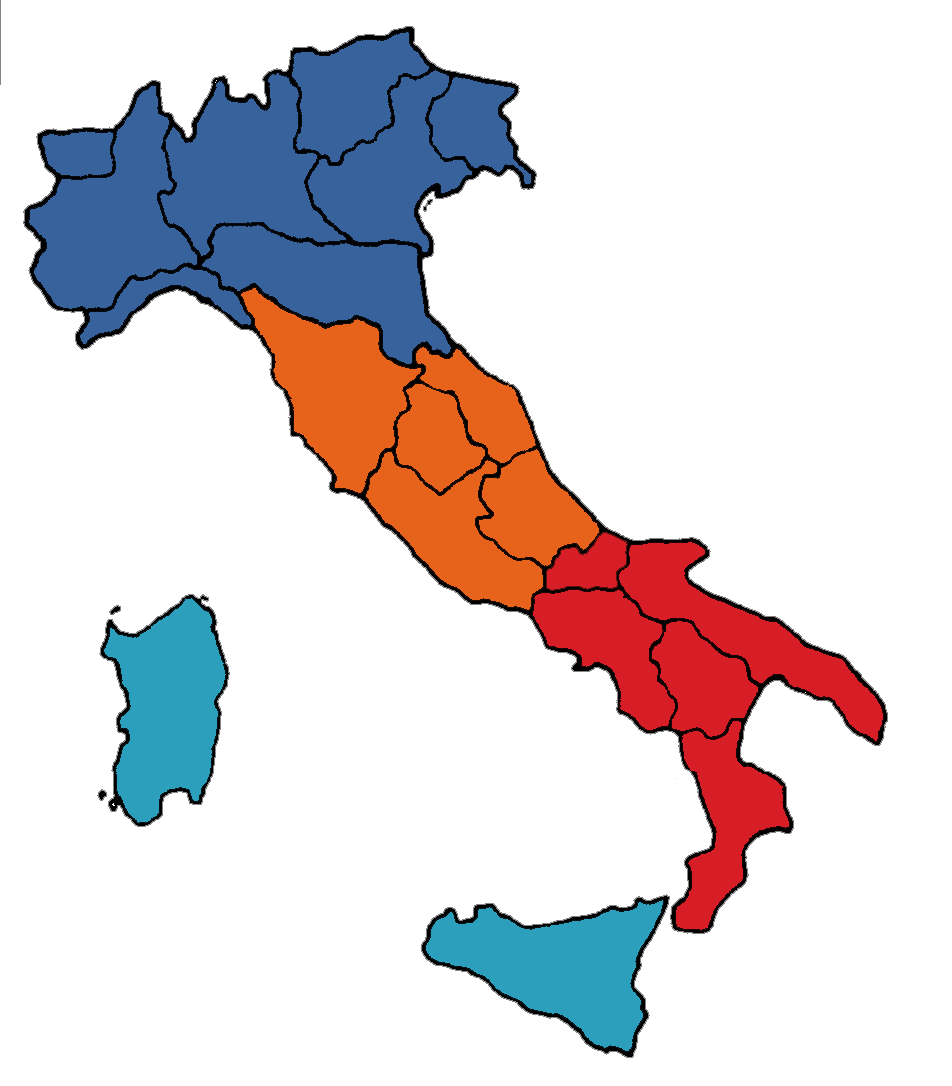 NORD 67 centri
CENTRO 30 centri
SUD 27 centri
ISOLE 15 centri
Tipologia dei 139 centri SICOB rispondenti nel 2024
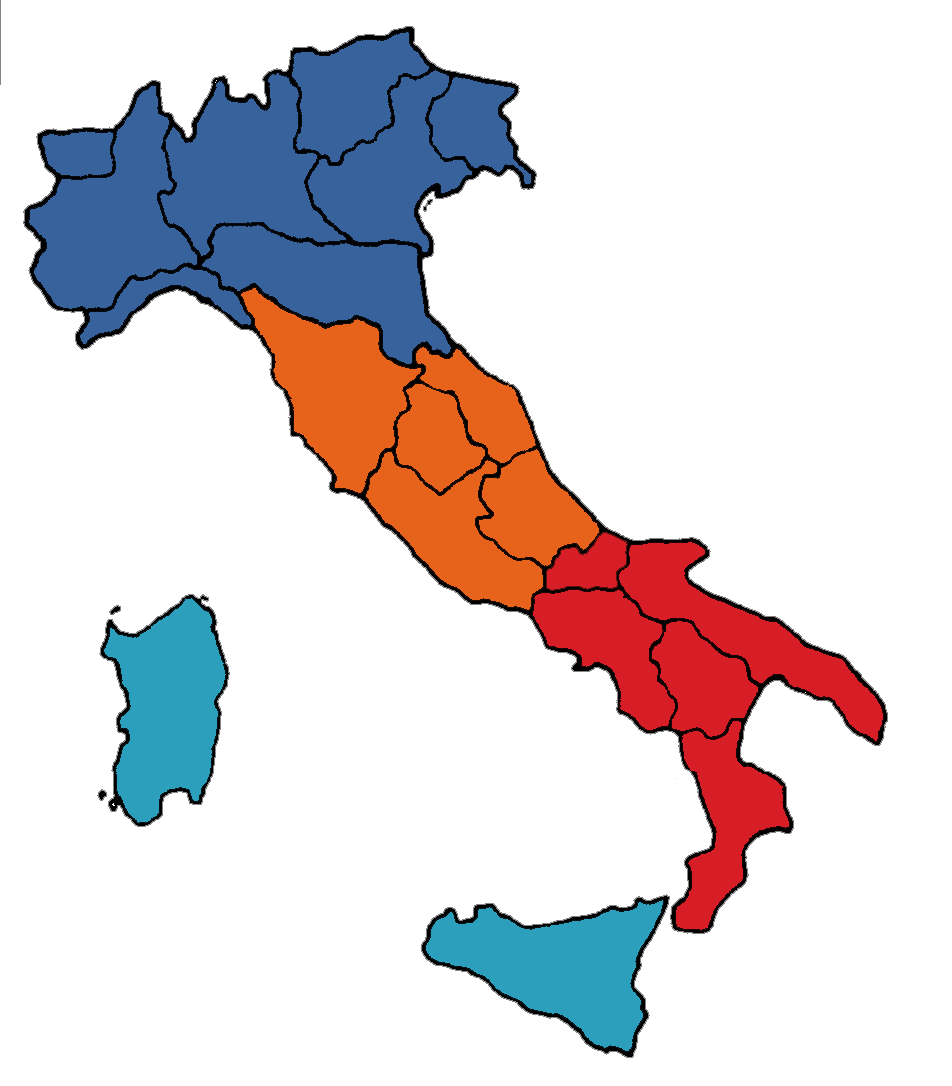 NORD 67 centri
40 Pubblico
27 Privato Accreditato
CENTRO 30 centri
22 Pubblico
8 Privato Accreditato
SUD 27 centri
15 Pubblico
12 Privato Accreditato
ISOLE 15 centri
8 Pubblico
7 Privato Accreditato
26.702 Interventi effettuati in Italia
26.702 Interventi - Suddivisione per regione
Trend delle procedure eseguite dal 2008 al 2024
Tipologia delle procedure eseguite nel 2024Totale 26.702  interventi
Tipologia delle strutture per le procedure eseguite nel 2024Totale 26.702  interventi
Tipologia delle procedure eseguite nel 2024Totale 26.702  interventi
Tipologia delle procedure eseguite nel 2024Totale 26.702  interventi
Confronto regione procedure eseguite nel 2024
Tipologia delle procedure eseguite nel 2024Totale 26.702  interventi
Tipologia delle procedure endoscopiche eseguite nel 2024Totale 2.457  interventi
Tipologia delle procedure eseguite dal 2014 al 2024
SLEEVE Andamento Percentuale sul totale interventi
BENDAGGI Andamento Percentuale sul totale interventi
BYPASS Andamento Percentuale sul totale interventi
OAGB Andamento Percentuale sul totale interventi
Trattamento farmacologico rispetto alle procedure eseguite nel 2024Totale 26.702  interventi